PHÒNG GIÁO DỤC VÀ ĐÀO TẠO QUẬN LONG BIÊN
TRƯỜNG MẦM  NON ĐÔ THỊ VIỆT HƯNG
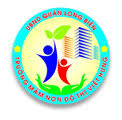 NHẬN BIẾT TẬP NÓI
Đề tài: Đu quay – cầu trượt
Lứa tuổi: 24 – 36 tháng
Giáo viên: Phạm Thị Thúy Nga
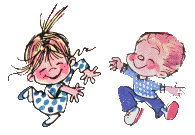 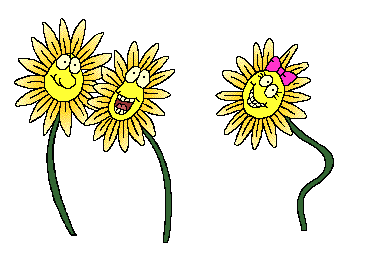 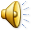 Năm học: 2021 -2022
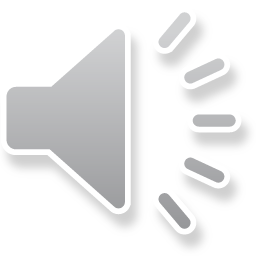 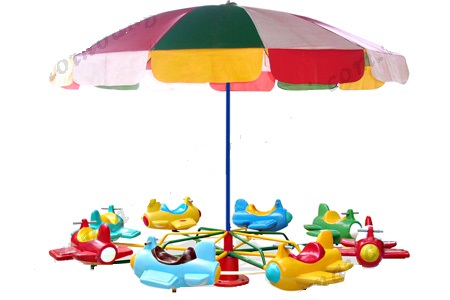 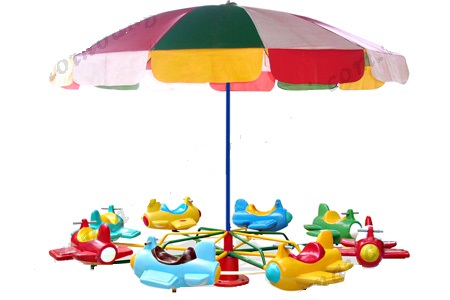 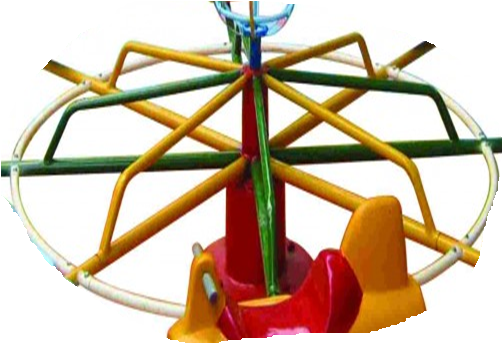 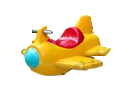 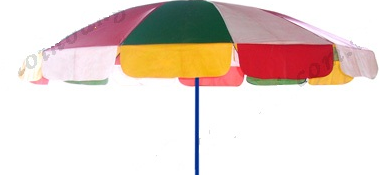 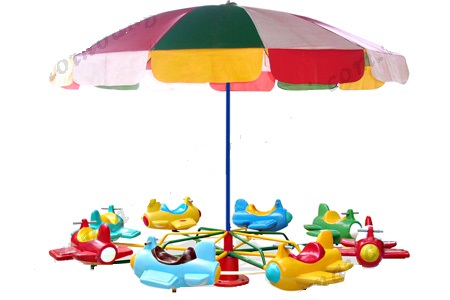 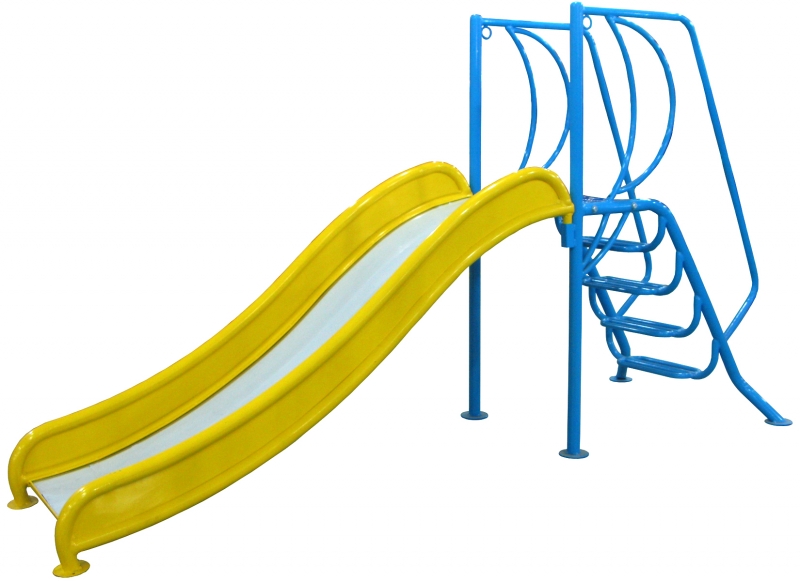 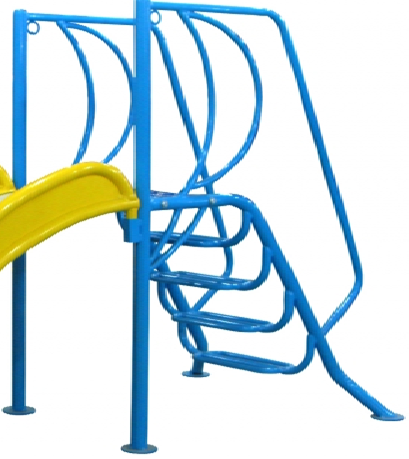 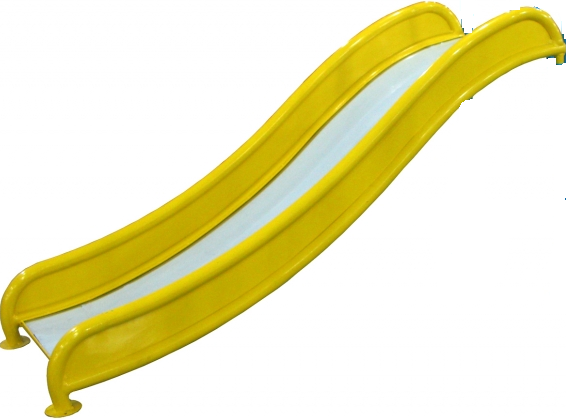 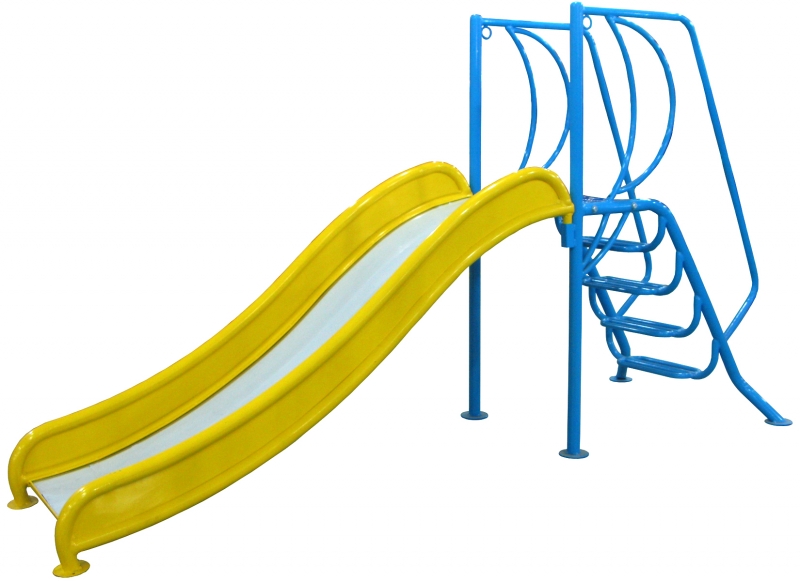 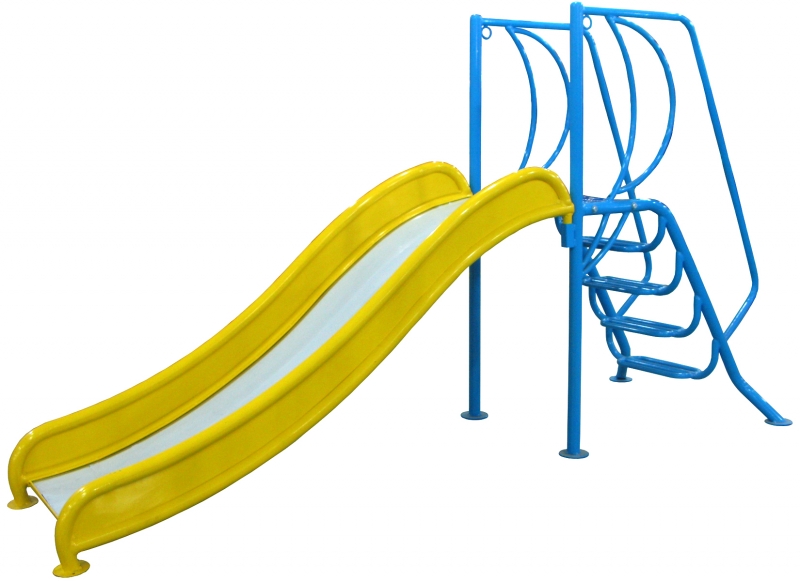 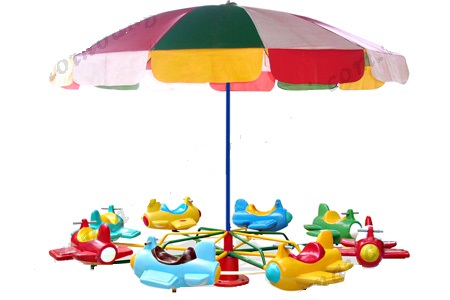 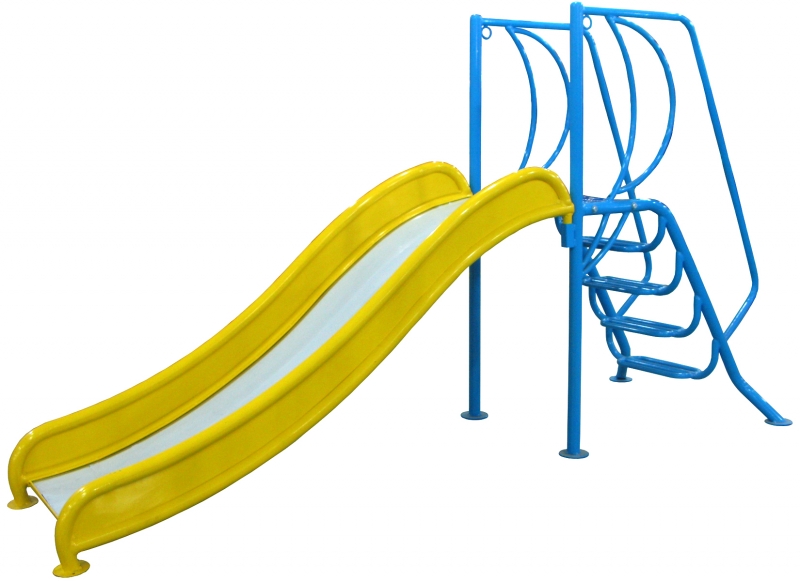 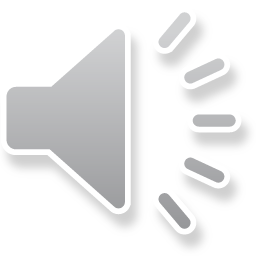 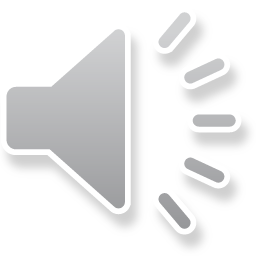